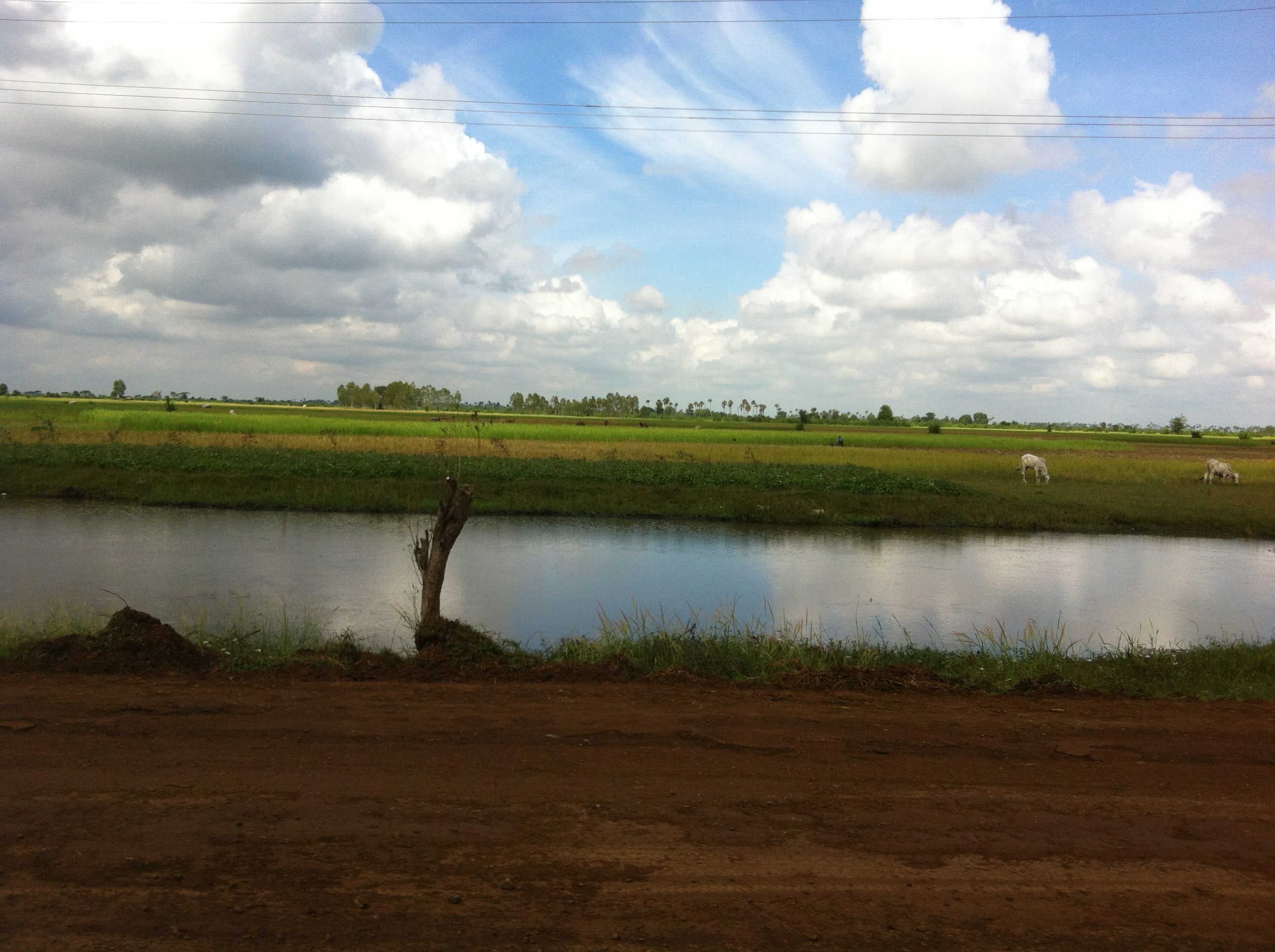 កម្ពុជាសម្រាប់ព្រះគ្រីស្ទ
កម្ពុជាសម្រាប់ព្រះគ្រីស្ទ
ព្រះអង្គមានអំណាច អស្ចារ្យប្រជាជាតិជារបស់ទ្រង់នៅត្រង់កន្លែងនេះ​ យើងសរសើរព្រះអង្គកម្ពុជាសម្រាប់ព្រះគ្រីស្ទ
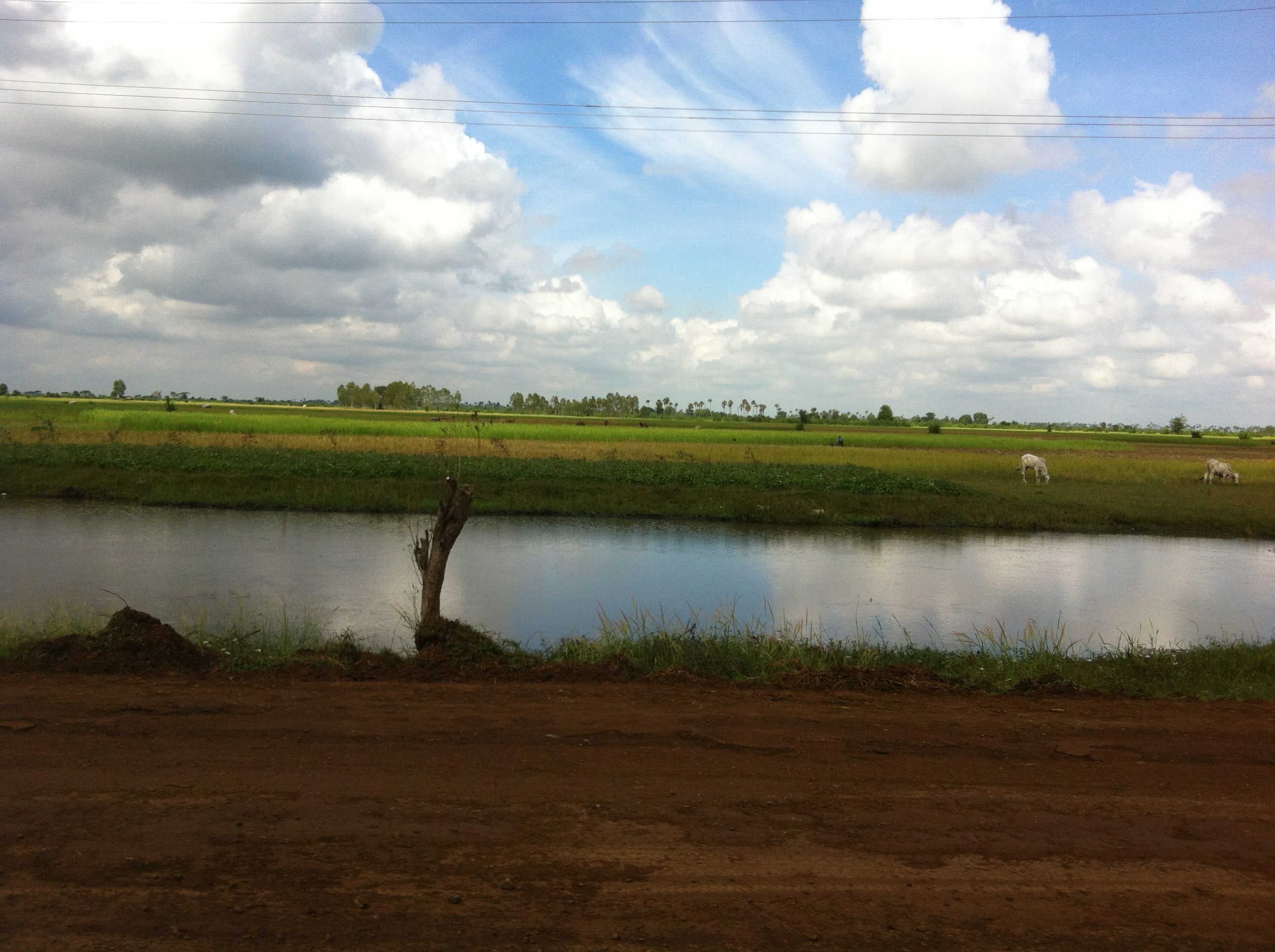 សូមព្រះគ្រីស្ទ គ្រងរាជ្យ នៅក្នុងចិត្ត និងជីវិតយើងសូមម្ចាស់នៃឋានសួគ៌សោយរាជ្យកម្ពុជាសម្រាប់ព្រះគ្រីស្ទ
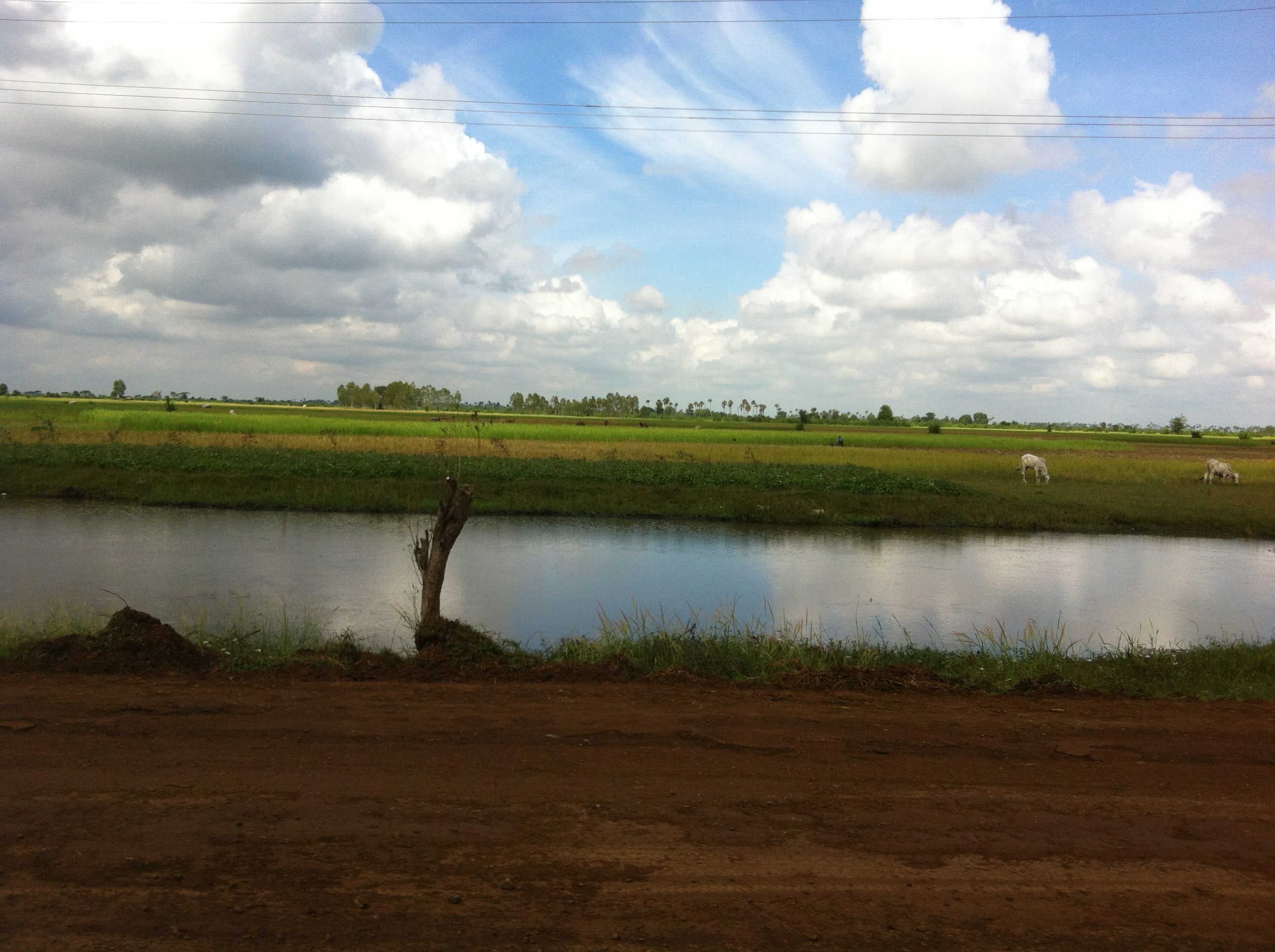